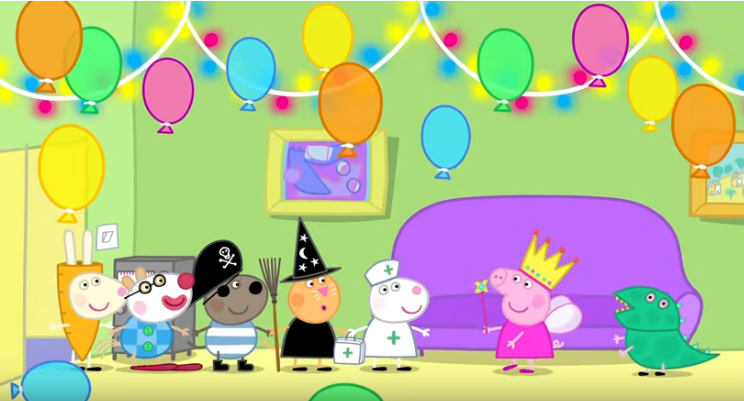 FANCY DRESS PARTY
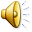 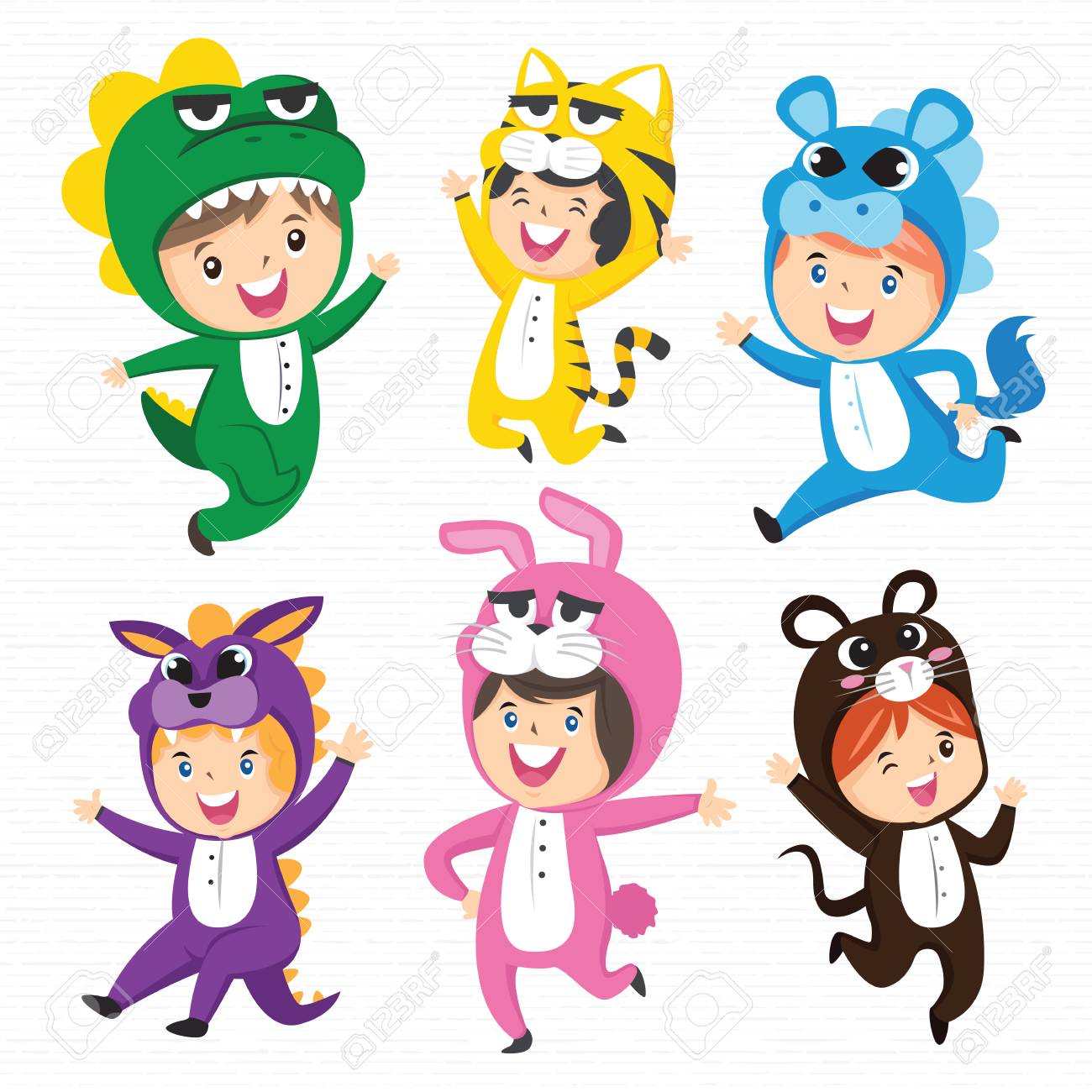 COSTUME
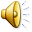 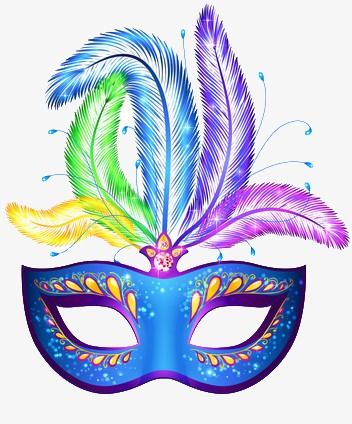 MASK
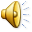 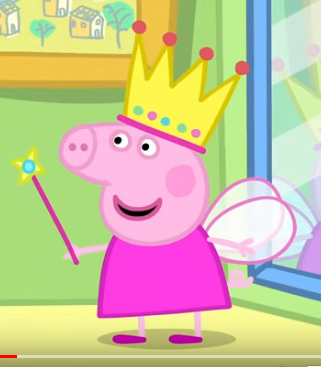 PRINCESS
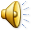 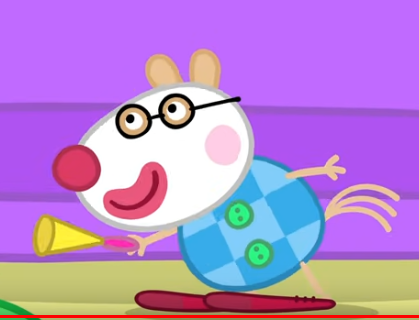 CLOWN
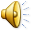 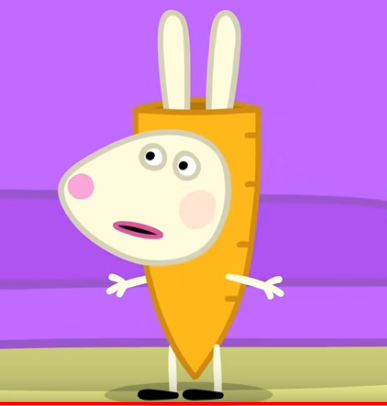 CARROT
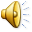 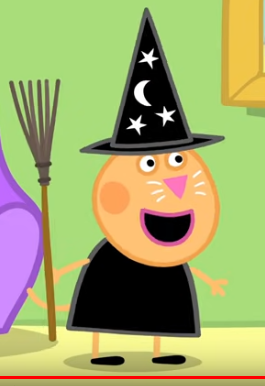 WITCH
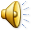 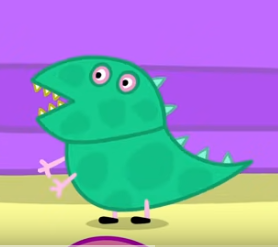 DINOSAUR
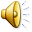 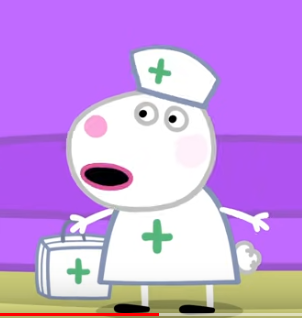 NURSE
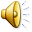